TRƯỜNG THCS THỊ TRẤN PHÚ HOÀ
NGỮ VĂN 9
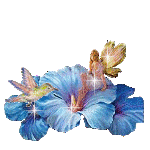 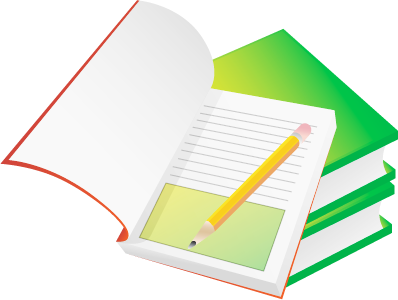 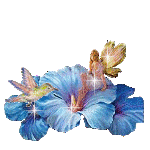 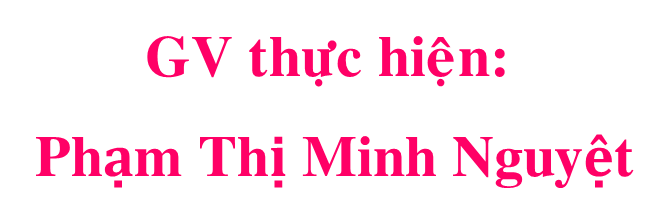 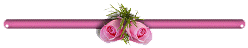 Tiết: 44, 45         NGHỊ LUẬN TRONG VĂN BẢN TỰ SỰ
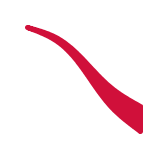 I. Tìm hiểu yếu tố nghị luận trong văn bản tự sự
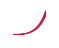 1. Bài tập.Tìm hiểu các đoạn trích (sgk)
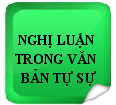 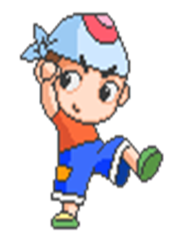 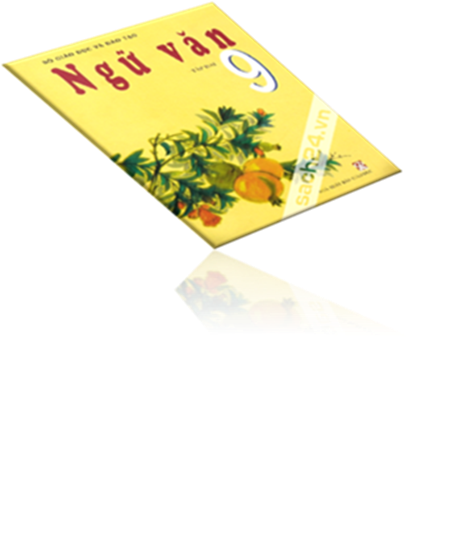 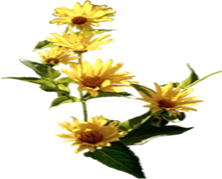 Tiết: 44, 45         NGHỊ LUẬN TRONG VĂN BẢN TỰ SỰ
I.Tìm hiểu yếu tố nghị luận trong văn bản tự sự
1.Bài tập: Đọc  các đoạn trích/137
a) Chao ôi ! Đối với những người ở quanh ta, nếu ta không cố tìm mà hiểu họ thì ta chỉ thấy họ gàn dở, ngu ngốc, bần tiện, xấu xa, bỉ ổi… toàn những cớ để cho ta tàn nhẫn ; không bao giờ ta thấy họ là những người đáng thương; không bao giờ ta thương… Vợ tôi không ác, nhưng thị khổ quá rồi. Một người đau chân có lúc nào quên được cái chân đau của mình để nghĩ đến cái gì khác đâu? Khi người ta khổ quá thì người ta chẳng còn nghĩ gì đến ai được nữa. Cái bản tính tốt của người ta bị những nỗi lo lắng, buồn đau, ích kỉ che lấp mất. Tôi biết vậy, nên tôi chỉ buồn chứ không nỡ giận
(Nam Cao – Lão Hạc)
Tiết: 44, 45         NGHỊ LUẬN TRONG VĂN BẢN TỰ SỰ
I.Tìm hiểu yếu nghị luận trong văn bản tự sự
Nghĩ cho khi gác viết kinh,
 Với khi khỏi cửa dứt tình chẳng theo.
        Lòng riêng riêng những kính yêu,
Chồng chung chưa dễ ai chiều cho ai.
        Trót lòng gây việc chông gai,
Còn nhờ lượng bể thương bài nào chăng”.
        Khen cho : “thật đã nên rằng,
Khôn ngoan đến mực nói năng phải lời.
      Tha ra thì cũng may đời,
Làm ra thì cũng ra người nhỏ nhen”.
(Nguyễn Du – Truyện Kiều)
1. Bài tập: Đọc các đoạn trích/137
b)      Thoắt trông nàng đã chào thưa:
  “ Tiểu thư cũng có bây giờ đến đây!
         Đàn bà dễ có mấy tay,
Đời xưa mấy mặt đời này mấy gan!
       Dễ dàng là thói hồng nhan,
Càng cay nghiệt lắm, càng oan trái nhiều”.
       Hoạn thư hồn lạc phách xiêu,
Khấu đầu dưới trướng liệu điều kiêu ca.
       Rằng: “Tôi chút phận đàn bà,
Ghen tuông thì cũng người ta thường tình
Tiết: 44, 45         NGHỊ LUẬN TRONG VĂN BẢN TỰ SỰ
I. Tìm hiểu yếu tố nghị luận trong văn bản tự sự:
? Để làm được điều đó tác giả đưa ra những luận điểm và cách lập luận như thế nào.
? Các câu văn trong đoạn trích thường là loại  câu gì.
?Nội dung đoạn trích là gì.
1.Bài tập: Đọc các đoạn trích (SGK/ 137)
2.Nhận xét
Đoạn a.
Là suy nghĩ nội tâm của nhân vật ông giáo thuyết phục chính mình rằng vợ mình không ác.
*Lập luận:
Nêu vấn đề: Nếu ta không tìm mà hiểu những người ở xung quanh ta thì ta sẽ có cớ tàn nhẫn và độc ác với họ.
- Phát triển vấn đề: Vợ tôi không phải là người ác, nhưng sở dĩ thị trở nên ích kỉ, tàn nhẫn là vì thị đã quá khổ:
+Khi người ta đau chân thì chỉ nghĩ đến cái chân đau 
   +Khi người ta khổ thì người ta không còn nghĩ đến ai được nữa 
   +Vì cái bản tính tốt của người ta bị những nỗi lo lắng, buồn đau, ích kỉ che lấp mất.
-Kết thúc vấn đề: “Tôi biết vậy nên tôi chỉ buồn chứ không nỡ giận”.
*Về hình thức: Dùng các câu khẳng định,ngắn gọn các câu hô ứng thể hiện các phán đoán như : Nếu …thì, vì  thế …cho nên, sở dĩ …là vì,…
Tiết: 44, 45         NGHỊ LUẬN TRONG VĂN BẢN TỰ SỰ
I. Tìm hiểu yếu tố nghị luận trong văn bản tự sự:
? Cách lập luận như vậy có phù hợp với nhân vật không. Tại sao.
? Đây là đoạn đối thoại giữa ai với ai.
? Hoạn Thư lập luân như thế nào để bào chữa cho mình.
? Kiều đối thoại với Hoạn Thư như thế nào.
1.Bài tập: Đọc các đoạn trích (SGK/ 137)
2.Nhận xét
Đoạn b. Đoạn trích “Kiều báo ân báo oán”
- Cuộc đối thoại giữa Kiều và Hoạn Thư
-Lập luận của Kiều:
+ Xưa nay mÊy ngưêi ®µn bµ ghª gím,cay nghiệt như­ mô -> Cµng chuèc oan tr¸i
lập luận của Hoạn Thư vô cùng sắc sảo, chặt chẽ, khôn ngoan. Hoạn Thư đã từng bước biến thù thành bạn, biến nguy thành an.
- Lập luận của Hoạn Thư để tự bào chữa cho mình:
- Thứ nhất: Tôi là đàn bà nên ghen tuông là chuyện thường tình.(lẽ thường)
- Thứ hai: Ngoài ra tôi cũng đối xử rất tốt với cô. Khi cô trốn không đuổi theo.(kể công)
- Thứ ba: Tôi với cô trong cảnh chồng chung. Chắc gì ai nhường cho ai.
- Thứ tư: Nhưng dù sao tôi đã trót gây đau khổ cho cô nên bây giờ chỉ biết trông nhờ vào lượng khoan dung rộng lớn của cô.(nhận tội và đề cao tâng bốc Kiều)
Tiết: 44, 45         NGHỊ LUẬN TRONG VĂN BẢN TỰ SỰ
I. Tìm hiểu yếu tố nghị luận trong văn bản tự sự:
?Trước những lập luận của Hoạn Thư, Kiều xử sự như thế nào.
1.Bài tập: Đọc đoạn trích: a (SGK/ 137)
2.Nhận xét
-Kiều công nhận tài của hoạn Thư “Không ngoan đến mực, nói năng phải lời”Và cũng chính lập luận ấy, Hoạn Thư đã đặt Kiềuvào một tình thế khó xử: 
“Tha ra thì cũng may đời
Làm ra thì cũng ra người nhỏ nhen”
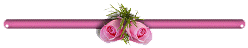 Tiết: 44, 45         NGHỊ LUẬN TRONG VĂN BẢN TỰ SỰ
I. Tìm hiểu yếu tố nghị luận trong văn bản tự sự:
?? Nghị luận trong đoạn (a, b) là gì.
??Thế nào là nghị luận trong văn bản tự sự.
1.Bài tập: Đọc đoạn trích: a (SGK/ 137)
2.Nhận xét
-a/ Suy nghĩ nội tâm của ông giáo, ông giáo đối thoại với chính mình, thuyết phục chính mình rằng vợ mình không ác để “ chỉ buồn chứ không nỡ giận”

-b/ Cuộc đối thoại giữa Kiều và Hoạn Thư diễn ra dưới hình thức lập luận .
=> Nghị luận trong văn bản tự sự là các cuộc đối thoại với các nhận xét, phán đoán, lý lẽ nhằm thuyết phục người nghe.
Tiết: 44, 45         NGHỊ LUẬN TRONG VĂN BẢN TỰ SỰ
I. Tìm hiểu yếu tố nghị luận trong văn bản tự sự:
?Trong văn bản tự sự, yếu tố nghị luận thể hiện nội dung gì.
? Việc sử dụng yếu tố nghị luận trong văn bản tự sự có tác dụng như thế nào .
1.Bài tập: Đọc đoạn trích: a (SGK/ 137)
2.Nhận xét
-Nội dung của yếu tố nghị luận trong văn bản tự sự: thực chất là các cuộc đối thoại với các nhận xét, phán đoán các lí lẽ, dẫn chứng nhằm thuyết phục người đọc, người nghe.
-Tác dụng: làm cho câu chuyện thêm phần triết lí
- Kết luận: Trong văn bản tự sự để người đọc (người nghe) phải suy nghĩ về một vấn đề nào đó, người viết ( người kể) và nhân vật có khi nghị luận bằng cách nêu lên các ý kiến, nhận xét cùng những lí lẽ và dẫn chứng. Nội dung đó thường được diễn đạt bằng hình thức lập luận, làm cho câu chuyện thêm phần triết lí.
*Ghi nhớ: ( SGK/ 138)
Tiết: 44, 45        NGHỊ LUẬN TRONG VĂN BẢN TỰ SỰ
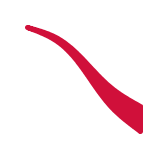 I. Tìm hiểu yếu tố nghị luận trong văn bản tự sự
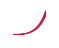 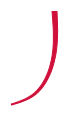 1.Tìm hiểu các đoạn trích (sgk)
2. Nhận xét:
-a/ Suy nghĩ nội tâm của ông giáo, ông giáo đối thoại với chính mình, thuyết phục chính mình rằng vợ mình không ác để “ chỉ buồn chứ không nỡ giận”
-b/ Cuộc đối thoại giữa Kiều và Hoạn Thư diễn ra dưới hình thức lập luận .
=> NL trong văn bản tự sự là các cuộc đối thoại với các nhận xét, phán đoán, lý lẽ nhằm thuyết phục người nghe.
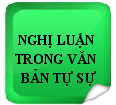 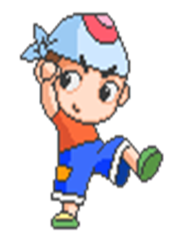 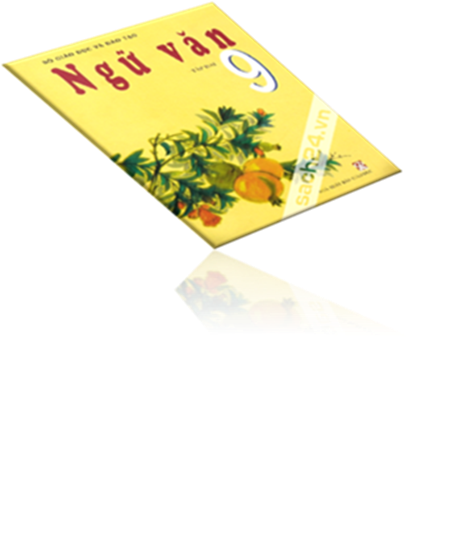 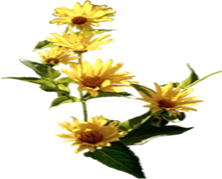 Tiết: 44, 45         NGHỊ LUẬN TRONG VĂN BẢN TỰ SỰ
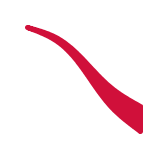 I. Tìm hiểu yếu tố nghị luận trong văn bản tự sự
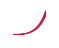 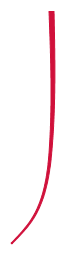 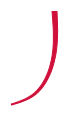 1.Tìm hiểu các đoạn trích (sgk)
2. Nhận xét:
-a/ Suy nghĩ nội tâm của ông giáo, ông giáo đối thoại với chính mình, thuyết phục chính mình rằng vợ mình không ác để “ chỉ buồn chứ không nỡ giận”
-b/ Cuộc đối thoại giữa Kiều và Hoạn Thư diễn ra dưới hình thức lập luận .
=> NL trong văn bản tự sự là các cuộc đối thoại với các nhận xét, phán đoán, lý lẽ nhằm thuyết phục người nghe.
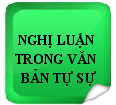 3. Kết luận: Ghi nhớ Sgk/138
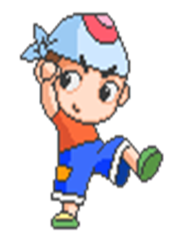 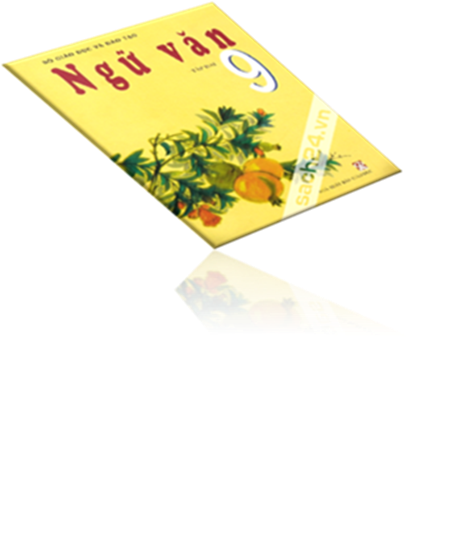 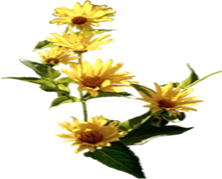 Sự khác nhau giữa hai loại văn bản: Văn bản nghị luận và yếu tố nghị luận trong văn bản tự sự?
YẾU TỐ NGHỊ LUẬN TRONG 
VĂN BẢN TỰ SỰ
VĂN BẢN NGHỊ LUẬN
Người viết phải xây dựng hệ thống luận điểm, luận cứ chặt chẽ. Nội dung ý lớn, ý nhỏ phải gắn bó, phụ thuộc vào nhau trong toàn bài.
Chỉ là những yếu tố đơn lẻ, biệt lập trong một tình huống, sự việc hay với nhân vật cụ thể nào đó của câu chuyện.
LUYỆN TẬP VIẾT ĐOẠN VĂN TỰ SỰ CÓ SỬ DỤNG YẾU TỐ NGHỊ LUẬN
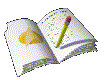 II. Thực hành viết đoạn văn có sử dụng yếu tố nghị luận.
Bài tập 1: Viết đoạn văn kể lại buổi sinh hoạt lớp. Trong buổi sinh hoạt đó, em đã phát biểu ý kiến để chứng minh Nam là một người bạn tốt.
GỢI Ý:
     - Buổi sinh hoạt lớp diễn ra thế nào? (thời gian, địa điểm, ai là người điều khiển, không khí của buổi sinh hoạt lớp ra sao?)
     - Nội dung của buổi sinh hoạt là gì? 
     - Em đã phát biểu vấn đề gì?
     - Tại sao lại phát biểu vấn đề đó?  
     -  Em đã thuyết phục cả lớp rằng Nam là người bạn tốt như thế nào? (lí lẽ, dẫn chứng, lập luận)
 * Yêu cầu: Viết trong vòng 10 phút
Ví dụ: a)  Thứ bảy vừa qua, chi đội (lớp) tôi tổ chức buổi sinh hoạt tại phòng học của lớp như thường lệ. 
     Mai Anh - lớp trưởng bé nhỏ điều khiển chương trình buổi sinh hoạt.
     Không khí của buổi sinh hoạt thật sôi nổi. Cả lớp tranh luận xem Nam có phải là người bạn tốt. Nam vốn là người ít nói lại không chịu thanh minh cho mình. Một lần Nam mách cô giáo về việc các bạn tự ý bỏ học đi chơi đá bóng. Một số bạn đã hiểu lầm và cho rằng Nam là người bạn xấu. Tôi thiết nghĩ bạn Nam nói với cô giáo là một việc nên làm. Có như vậy Nam mới giúp các bạn nhận ra khuyết điểm.
BUỔI SINH HOẠT LỚP
     b) Em vẫn còn nhớ như in buổi sinh hoạt lớp ngày hôm đó. Không khí lớp học căng thẳng, mọi người có nhiều lời bàn tán về sự việc vừa xảy ra trong giờ ra chơi.
       Nguyên nhân là do hai bạn Nam và Thành đã cãi vã, đánh nhau vì Thành cho rằng Nam là người lấy cắp tiền trong cặp sách của mình. Đầu giờ sáng, Thành mang tiền đến lớp để đóng học và có nói chuyện với Nam về khoản tiền bố mẹ đưa cho đó. Mọi ánh mắt đổ dồn về phía Nam, thể hiện thái độ bất bình và rất nhiều người đã lên tiếng kết tội: một người, hai người, rồi ba người,... cứ thế, Nam cúi đầu im lặng nghe mọi người phán xét mà không tìm được lí do minh oan.
       Trước tình hình lớp học như vậy, cô giáo đã yêu cầu cả lớp trật tự và hỏi Nam về chuyện vừa xảy ra. Nam khẳng định mình không làm việc đó, ánh mắt Nam thật tội nghiệp. Em đã đứng dậy và nói với cô giáo: “Nam là người bạn tốt, em đã học cùng Nam suốt 9 năm học và khẳng định Nam không thể làm chuyện đó”. Em đã đưa ra các lí do để chứng minh Nam không phải là người có lỗi. Tâm trạng của em lúc đó thật xúc động, em tự trấn an mình: “Hãy bình tĩnh, bởi lẽ mình đang bảo vệ cho lẽ phải, đang minh oan cho một người tốt thì không có gì run phải sợ”. Em bắt đầu lập luận:
Thứ nhất: Nam là người bạn rất tốt bụng. Thậm chí, Nam còn dành dụm tiền ăn sáng của mình để đóng góp cho quỹ từ thiện của trường. Nam luôn sẵn lòng giúp đỡ những bạn có hoàn cảnh khó khăn trong lớp.
       Thứ hai: Thành vội vàng kết tội bạn Nam chỉ vì nghĩ rằng Nam biết về khoản tiền đó của mình mà không có bằng chứng. Điều đó đã khiến mọi người trong lớp hiểu lầm Nam.
       Thứ ba: Thành nên tìm kĩ lại khoản tiền đó, xem có sơ suất làm rơi hoặc có thể hỏi mọi người trong lớp xem có ai nhìn thấy người lạ vào lớp không.
       Sau những ý kiến của em, mọi người yêu cầu Thành cẩn thận tìm lại trong cặp sách và khoản tiền đóng học của Thành đã rơi ra từ một cuốn sách.
       Cả lớp thở phào nhẹ nhõm, Nam nhìn em với ánh mắt biết ơn đầy xúc động. Câu chuyện dù đã xảy ra rất lâu nhưng nhắc nhở em rằng, khi phán xét một ai chúng ta cần suy nghĩ cân nhắc để tránh gây ra những hiểu lầm đáng tiếc.
Văn bản tham khảo:                     Bµ néi
“... Dân làng bảo bà hiền như đất. Nói cho đúng, bà hiền như chiếc bóng. Nếu ai lành chanh lành chói, bà rủ rỉ khuyên. Bà nói nhiều bằng ca dao tục ngữ. Những chị mồm năm miệng mười, sau khi bà khuyên chỉ còn mồm một, mồm hai.
Người ta bảo: “Con hư tại mẹ, cháu hư tại bà”. Bà như thế thì chúng tôi hư làm sao được...
Bà tôi có học hành gì đâu, một chữ cắn đôi không biết. Bà lặng lẽ, cứ tưởng bà không bíêt gì. Bà thuộc như cháo hàng trăm, hàng nghìn câu ca. Bà nói những câu sao mà đúng thế. Bà bảo u tôi:   
Dạy con từ thuở còn thơ                                                     
Dạy vợ từ thuở bơ vơ mới về.   
Người ta như cây. Uốn cây phải uốn từ non. Nếu để  lớn lên mới uốn, nó gãy”.
Theo Duy Khán, Tuổi thơ im lặng
=> Tác giả lồng ghép các yếu tố nghị luận như sau:
  - Từ một lời dạy: “Con hư tại mẹ, cháu hư tại bà”, tác giả bàn về tấm gương và hiệu quả giáo  dục của bà trong gia đình: “Bà như thế thì chúng tôi hư làm sao được”...
  - Từ cuộc đời và lời răn dạy của bà, tác giả bàn về một nguyên tắc giáo dục:  “Người ta như cây. Uốn cây phải uốn từ non. Nếu để lớn lên mới  uốn, nó gãy”
* Đây là yếu tố nghị luận khái quát hoá.
   Các yếu tố nghị luận trong đoạn văn trên là những “suy ngẫm” của tác giả về nguyên tắc giáo dục và đức hi sinh của người làm công tác giáo dục.
2. Thực hành viết đoạn văn có sử dụng yếu tố nghị luận.
Bài tập 2: Viết đoạn văn kể về những việc làm hoặc những lời dạy bảo giản dị mà sâu sắc của người bà kính yêu đã làm cho em cảm động (có sử dụng yếu tố nghị luận)
2. Thực hành viết đoạn văn có sử dụng yếu tố nghị luận.
- Xác định người em kể là ai?
- Người đó đã để lại một việc làm, lời nói hay một suy nghĩ như thế nào? Diễn ra trong hoàn cảnh nào?
- Nội dung cụ thể là gì? Nội dung đó giản dị mà sâu sắc cảm động như thế nào?
- Những suy nghĩ về bài học rút ra từ câu chuyện trên.
LỜI DẠY CỦA BÀ
       Bà em năm nay đã già, mắt bà đã mờ và đôi chân yếu đi rất nhiều. Với em, bà là người thầy lớn, dạy em những điều hay lẽ phải trong cuộc đời. Mỗi lần trở về quê hương, em hạnh phúc khi nắm bàn tay hao gầy nhưng tràn đầy hơi ấm của bà, lắng nghe những câu chuyện bà kể. Những câu chuyện của bà đều giúp em trưởng thành hơn trong cuộc sống. Bài học khiến em nhớ nhất đó là tấm lòng nhân ái và biết sẻ chia với mọi người mà bà đã dạy.
       Từ thuở bé, em thích nhất khi được trở về khu vườn của bà nơi đầy ắp những trái cây ngon nhưng bà chẳng bao giờ bán mà thường để dành khi chín, chia cho những đứa trẻ quanh nhà. Em thắc mắc tại sao bà không bán lấy tiền, bà cười hiền hậu và nói: Những đứa trẻ đó nhà chúng nghèo lắm cháu ạ, nhà nghèo nên chúng chẳng được ăn những trái cây ngon bao giờ. Chia sẻ với người khác là nhân thêm niềm vui cho mình. Trong cuộc sống, ai cũng có những lúc khó khăn, hàng xóm tối lửa tắt đèn có nhau. Không những vậy, bà còn dạy chữ cho những đứa trẻ nghèo ven đê không được đến lớp. Ngôi nhà nhỏ của bà vì vậy lúc nào cũng rộn tiếng cười nói trẻ thơ. Em nghe theo lời bà dạy, đã xin những bộ sách cũ của những người bạn học từ thành phố về để chia cho những người bạn nơi làng quê. Các bạn rất quý em và thường rủ em đi chơi quanh làng sau những buổi chiều tan học.
Và chính từ tấm lòng nhân ái của bà mà ngôi làng như xích lại gần nhau hơn, mọi người chia sẻ cho nhau từ những điều giản dị, đôi khi là củ khoai, củ sắn trồng được hay giúp đỡ nhau mỗi khi gia đình nhà ai có chuyện khó khăn. Mọi người sống với nhau như những người họ hàng thân thiết và em thấy được giá trị của lòng nhân ái qua hành động nhỏ của bà.
       Vào những đêm trăng sáng, bà còn thường kể em nghe những câu chuyện cổ tích, về sự tham lam của người anh trong truyện Cây khế đã phải giá bằng tính mạng của mình, về lão phú ông trong truyện cổ tích Cây tre trăm đốt chỉ biết làm giàu cho mình từ sức lao động của anh Khoai nên cuối cùng mới bị anh Khoai trả đũa. Lòng nhân ái, biết sẻ chia của con người sẽ khiến cuộc sống bớt đi những khổ đau, khiến mọi người gần lại với nhau hơn và chan chứa tình người.
       Bài học từ thuở bé nhưng mãi là hành trang theo em bước vào đời, em luôn ghi nhớ lời dạy sâu sắc bà dạy để đối xử với mọi người quanh mình, để nhận lại được những nụ cười và hạnh phúc đầy ấm áp. Người với người sống để yêu nhau, bởi “Sống là cho đâu chỉ nhận riêng mình”
Tiết: 44, 45         NGHỊ LUẬN TRONG VĂN BẢN TỰ SỰ
  HƯỚNG DẪN TỰ HỌC
Bài vừa học:
Hiểu được yếu tố nghị luận trong văn bản tự sự.
Xác định yếu tố nghị luận trong văn bản.
Hoàn thành bài tập 2/161
b.  Bài sắp học:
 - Chuẩn bị bài: Tổng kết từ vựng:
+ Sự phát triển của từ vựng.
+Từ mượn
+ Từ Hán Việt
+Đọc và trả lời câu hỏi sgk/135, 136
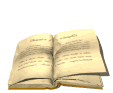